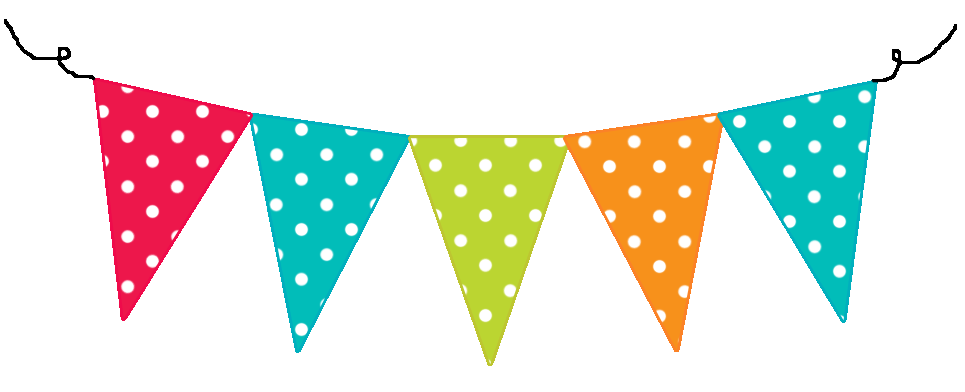 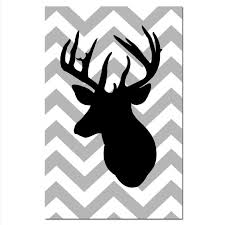 Deerwood 
Academy
Gifted & Talented Education (GATE)
The GATE program has many exciting things going on this year. Look for flyers to come home about the field trip to Chattanooga, Philadelphia and the Mediterranean Coast. You can also access this information on our website, deerwoodgate.weebly.com. In September we will be starting a gifted afterschool club where students will be able to participate in critical and creative thinking activities. Please plan on attending our first meeting on September 20th, during parent academy. I will be sharing more details about the afterschool club, field trips and other things we have going on. I am looking forward to seeing you soon!
August 26, 2016
Volume 1   Issue 1
Upcoming Events:
September:
20- Gate Parent meeting 
21- After school club (3rd-5th) 
22- afterschool club (1st-2nd)



October: 
18- Gate Parent Meeting
19- Afterschool Club (3rd-5th)
20-21- Chattanooga Trip 
27- Afterschool club (1st-2nd)
GATE Program Goals: 
1. Ensuring teachers have adequate support, resources and training. 
2. Providing more opportunities for parent engagement.
3. Increasing Deerwood’s GATE population. 
4. Creating opportunities for Academic Competitions inside and outside of school.
Please feel free to contact me with any questions! 
Laura Taylor 
lahenderson@atlanta.k12.ga.us
404-802-3322